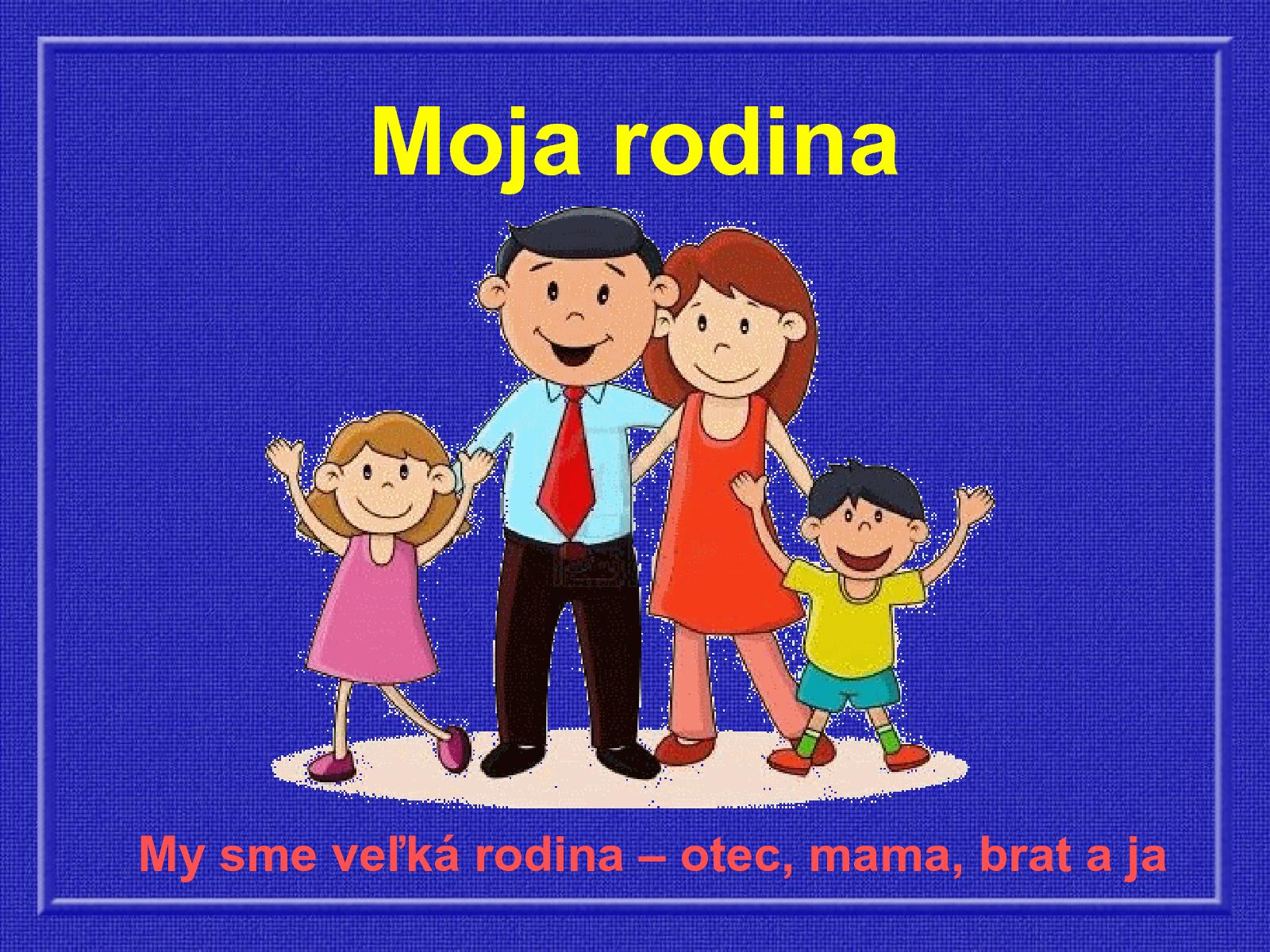 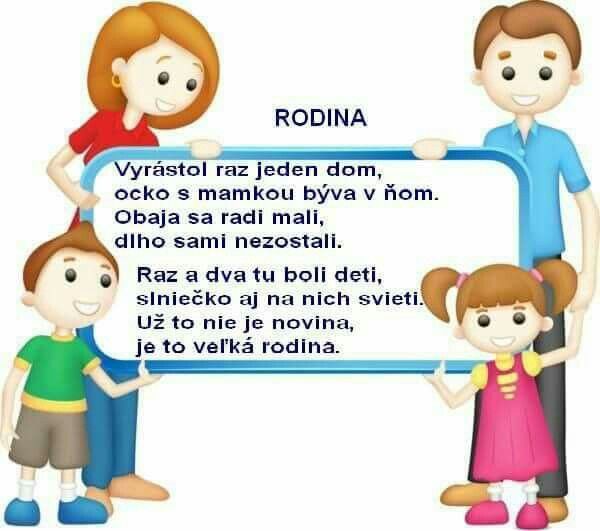 RODIČIA A DETI
POMENUJ ČLENOV RODINY
MAMA,OCKO,BRAT,
JA MÁM VŠETKÝCH RÁD.
OCKA,BABKU,SESTRIČKU,
BRATA,DEDKA,MAMIČKU.
KTO EŠTE PATRÍ DO RODINY?
AKO VZNIKLA RODINA
MY DVAJA
MY ŠTYRIA
SME RADI SPOLU
SPOLU V PRÍRODE
ČO ROBÍ BABKA S DEDKOM
RODINNÁ OSLAVA
POROZPRÁVAJ PRÍBEH PODĽA OBRÁZKOV
PRIRAĎ PREDMET A TIEŇ
Nakresli obrázok postavy. Postava predstavuje teba.

Predstav sa menom a priezviskom. 
Vieš adresu svojho bydliska?

Nakresli vedľa seba členov svojej rodiny, s ktorými bývaš v jednom dome/ byte/.

Vymenuj aj ostatných členov svojej rodiny, s ktorými sa stretávaš.

Porozprávaj svojim kamarátom, ako tráviš voľný čas so svojou rodinou, čo obyčajne so svojimi najbližšími robíš.

Nakresli obrázok podľa toho, kde bývaš (rodinný dom, panelák, dedina, mesto).
KTO JE PRVÝ A KTO POSLEDNÝ?KOĽKO JE ČLENOV RODINY?
KTO JE NAJMLADŠÍ A KTO NAJSTARŠÍ
Bol raz jeden dom ,ktože býva v ňom?
SESTRIČKY DVOJIČKY
OBRÁZKY POMENUJ

  POZORNE POČÚVAJ
  A POVEDZ,KTORÉ SLOVÁ 
  SÚ PODOBNÉ
Vyrátaj koľko býva ľudí v domčekoch.
Vieš dokončiť rad?
Dokresli druhú polovicu tela.
DOM PRE NAŠU RODINUNapíš svoje meno
VYTVORME SI RODINNÚ NÁSTENKU
Chráňme svoju rodinu
ČAROVNÉ RÚŠKO

Dve gumičky za ušká,noštek, ústa do rúška.Mám zakrytú pusinku,stále vidím maminku.Usmieva sa očami,svet sfarebnel rúškami.
Keď kráčame spoločne,môžme dýchať bezpečne.Noštek mám vždy schovaný,usmievam sa očami.
Všetky deti, dospelí, rúškami opekneli.Robia to pre babičku,dedka, tetu, sestričku.
Rúškom druhých chránime, veď sa predsa ľúbime.

Autor:Zuzana Kubašáková
ZASPIEVAJME SI SPOLU
Keď si šťastný, tlieskaj rukami, (tlesk, tlesk)keď si šťastný, tlieskaj rukami, (tlesk, tlesk)keď si šťastný, tlieskaj,keď si šťastný, tlieskaj,keď si šťastný, tlieskaj rukami. (tlesk, tlesk)podľa uvedenej schémy sa ďalej spieva:Keď si šťastný, dupaj nohami... Keď si šťastný, udri do kolien...Keď si šťastný, lúskaj prstami...Keď si šťastný, zvolaj holahej...Keď si šťastný, rob to ešte raz...Všetko naraz rob (postupne po 2x tlesknúť, dupnúť nohami, buchnúť do kolien, zalúskať, 1x zakričať hola-hej! a na úplnom konci pesničky 3x hola-hej!)
Zdroj: PINTEREST, pracovný zošit JAZÝČEK ŠIKOVNÍČEK,MATEMATICKÉ PREDSTAVY, HUDBA SK.,EPIDEMIOLOGICKÝ INFORMAČNÝ SYSTÉM,MERRY.SK,ZBOROVŇA.SK